FLTRP STAR TEACHERS  2020
A Learner-Centered Instructional Design
 for 
College English 3
The ADDIE Model of Instructional Design
Analyze
1
needs; learning styles
2
Design
goals; objectives; materials
3
Develop
strategies; procedures;activities
4
Implement
scaffolding; discovery-learning
5
Evaluate
self-regulated learning;effectiveness
I. ANALYZE
1. Needs:
intrinsic:  English listening & speaking > reading & writing
external: English learning & life learning
2. Learning Style & Learning Environment:
 Mostly engineering majors in an average Tier 3 university hosting over 100 international students.
II. DESIGN
Attitudes
Values
2.1 Learning Goals of College English 3
To further develop learners’ ESL competencies and prepare them for our increasingly globalized world as competent college grads, Chinese citizens, and young adults capable of living, thinking and acting ethically with clear purposes of life.
2.2 Learning Objectives  Framework
English Curriculum (CCIP)
Critical Reading Competence 
Communicative Competence
Intercultural Competence 
Professional Development Competence
Life Curriculum (SBVS)
Self Development 
Behaviorial Health
Value Orientation 
Sense of Responsibility
2. 3 Unit 1 Discovering Yourself
2.4 Learning Objectives for Unit 1
1. Communicative Reading：learners can understand, respond and evaluate the ideas in all 3 texts.
2. Communicative Competence：learners can describe and discuss the form and content of the texts;  
can present Text A as a 3-act play in the classroom.
3. Self Development: learners can caution against crab mentality (demo) and act now for what they want in life.
4. Value Orientation & Intercultural Learning: learners can compare views of life in Text B with their own, and that of Laozi and Zhuangzi.
2.5 Learning Objectives for Demo Session
1. Communicative Competence: the story as a performance text;  discussions about metaphorical thinking & crab mentality
2. Critical Reading: Why crabbing?  Why the story？ 
3. Self Development & Professional Development:         thinking for oneself in career planning. 
4. Behavioral Health: caution against crab mentality
5. Value Orientation: emotional learning of gratitude;    
                                   aesthetic education
III. DEVELOP
IV. IMPLEMENT
As wrap-up only
Lead-in: Video performance of Act 3
V. EVALUATE
Drama project as implicit summative assessment of self-regulated learning;
rubrics for collaborative subjective assessment
Pair work & group discussion as implicit  assessment
1
4
Objective assessment for why crabbing and why the story.
3
2
Uploaded videos as part of portfolio for formative assessment.
References
Brown, A.H & Green, R. D.(2016). The Essentials of Instructional Design,3rd edition. New York & London: Routledge. 
Dawson, K. & Lee, B.K (2018). Drama-based Pedagogy: Activating Learning Across the Curriculum. Bristol:Intellect  Books.
Greennall, S. &文秋芳 （2017). New Standard College English· Real  Communication: An Integrated Course, 2nd edition.  Beijing: Foreign
       Language Teaching and Research Press. 
Lakoff, G.& Johnson, M. (1980). Metaphors We Live By. Chicago: University of Chicago Press.
Mayfrield, M.(2014). Thinking for Yourself. Boston: Wadsworth.
Mitchell, R., Myles, F.& Marsden, E. (2013). Second Language Learning Theories, 3rd edition. London& New York: Routledge. 
Seel N.M, etal(2017). Instructional Design for Learning. Rotterdam: Sense Publishers.
Water, M., McAvoy, M & Hunt, K (2014). Drama and Education:   Performance Methodologies for Teaching and Learning. London & New 
     York: Routledge. 
Wen, Q.F. [文秋芳] (2015). 构建“产出导向法”理论体系[J]. 外语教学与研 究，47 (4):547-558.
Winston,J. (2011).Second Language Learning Through Drama: Practical Techniques and  Applications. London & New York: Routledge.
Unit 1 Discovering Yourself
Reading 1:  Catching Crabs
Adaptation of Active Reading 1
Act 3 “Son, Let's go crabbing”
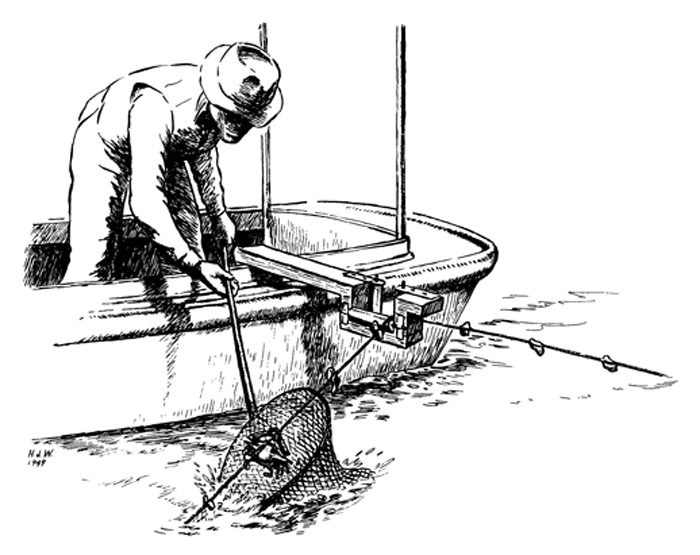 Why Crabbing?
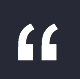 Why does the father take the boy to go crabbing?
A. They both love the sport. 
B. It’s a Thanksgiving family tradition.
C. Father wants to bond better (feel closer) with his son.
D. Father has a point to make with crabs in the bucket.
Think Metaphorically
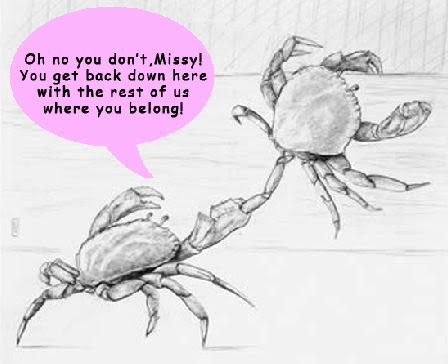 Don’t get pulled back by others.
Metaphorical Thinking（隐喻思维）
All the world’s a stage,
And all the men and women merely players;
                                         – As You Like It 
（《皆大欢喜》）           William Shakespeare (1564-1616)
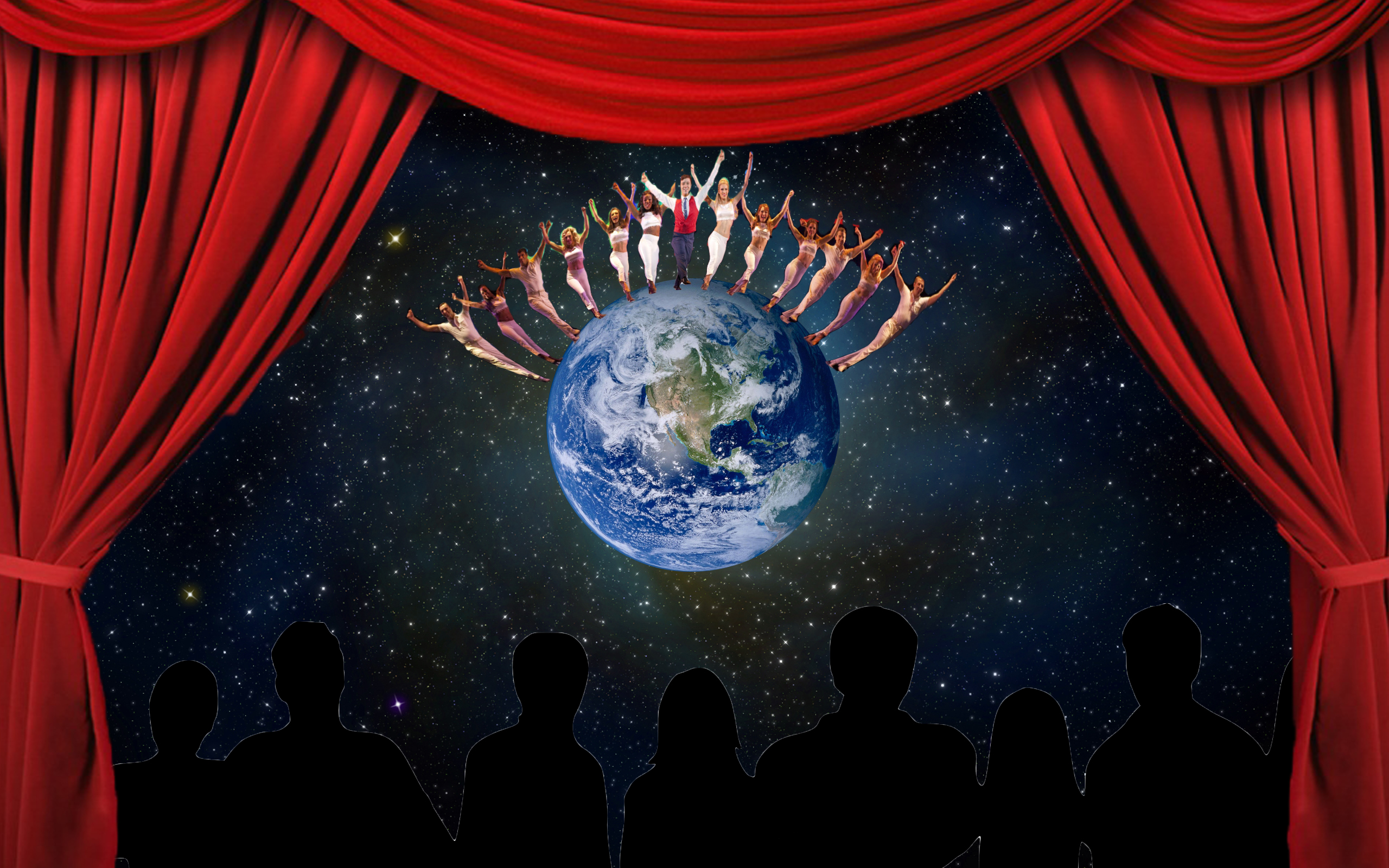 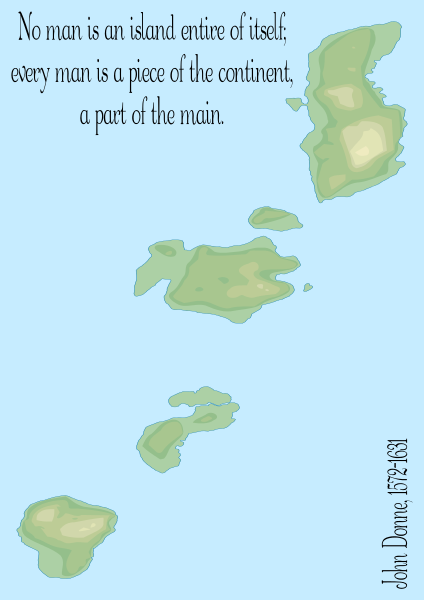 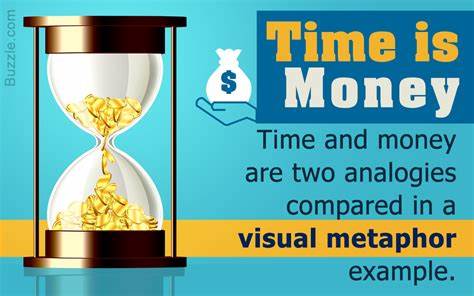 Pair Work: Metaphorical Thinking ( 2 m.)
Life is ______.
Memory is ______.
“Our ordinary conceptual system, in terms of which we both think and act, is fundamentally metaphorical in nature.” 
― George Lakoff & Mark Johnson, Metaphors We Live By （1980）
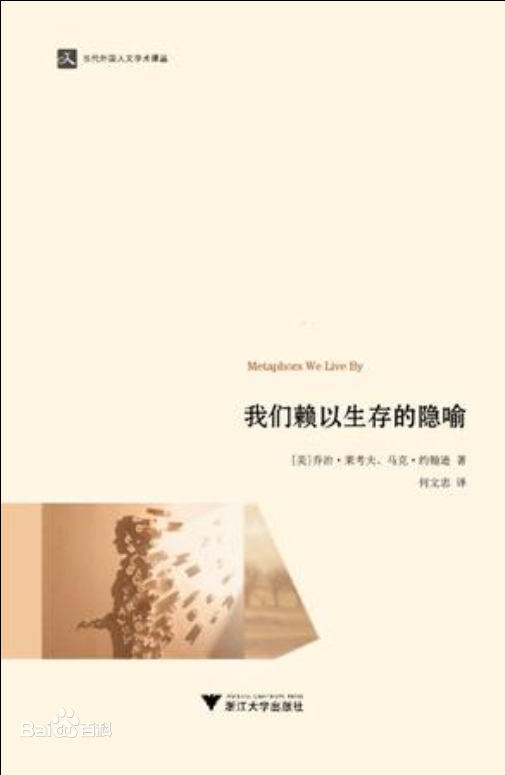 Crab Mentality (螃蟹心理)
…“Don’t get pulled back by the others, spend some time figuring out who you are and what you want in life”…
              ―Para. 28
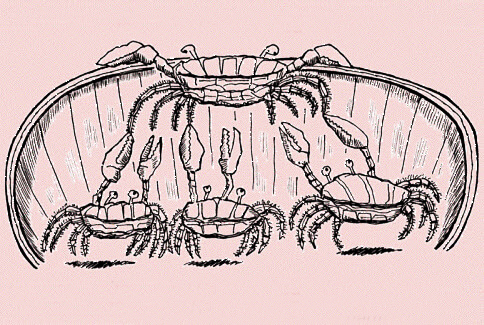 Look back at the classes you’re taking, and think about which ones were most productive for you personally. 
Then think about what’s really important to you, what really interests you, what skills you have. 
Try to figure out where you want to live, where you want to go, what you want to earn, how you want to work. 
And if you can’t answer these questions now, then take some time to find out. Because if you don’t, you’ll never be happy.”
                                                   ― Para. 28
Group Discussion (5 m.)
In groups of four, discuss: 

My Career Plan and Chances of Being Pulled back
Why does the author tell us the story of catching crabs?
A. He misses his final year at college. 
B. He misses crabbing with his father. 
C. He wants to return his father of gift of love by spreading his word in appreciation (gratitude). 
D. He wants to prove his plan of becoming a writer has succeeded.
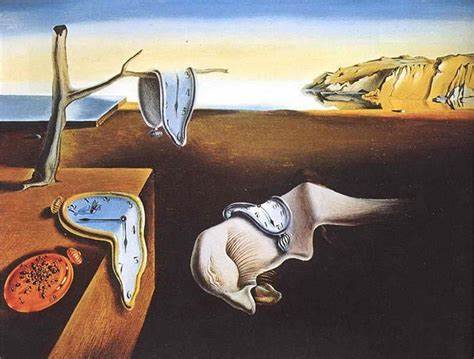 The Persistence of Memory 

Oil on canvas 1931
Salvador Dalí